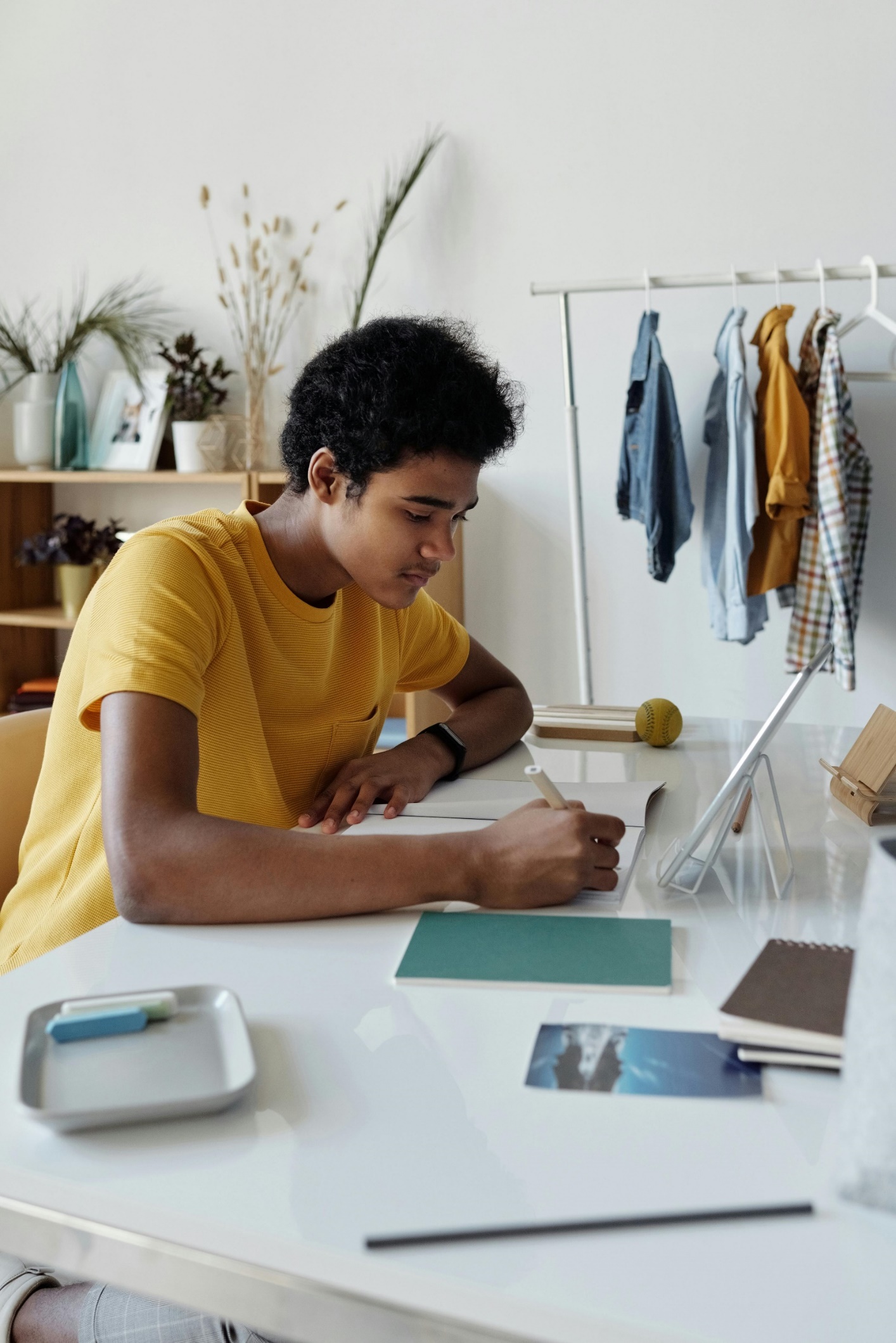 RL’s
Persona
Infosessie Softwareleveranciers
9 juli 2024
Frédéric Melaerts
AGODI
AGENTSCHAP VOOR
ONDERWIJSDIENSTEN
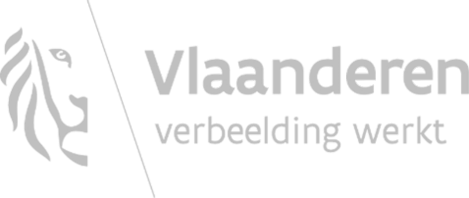 Vlaanderen
is onderwijs & vorming
AGENDA
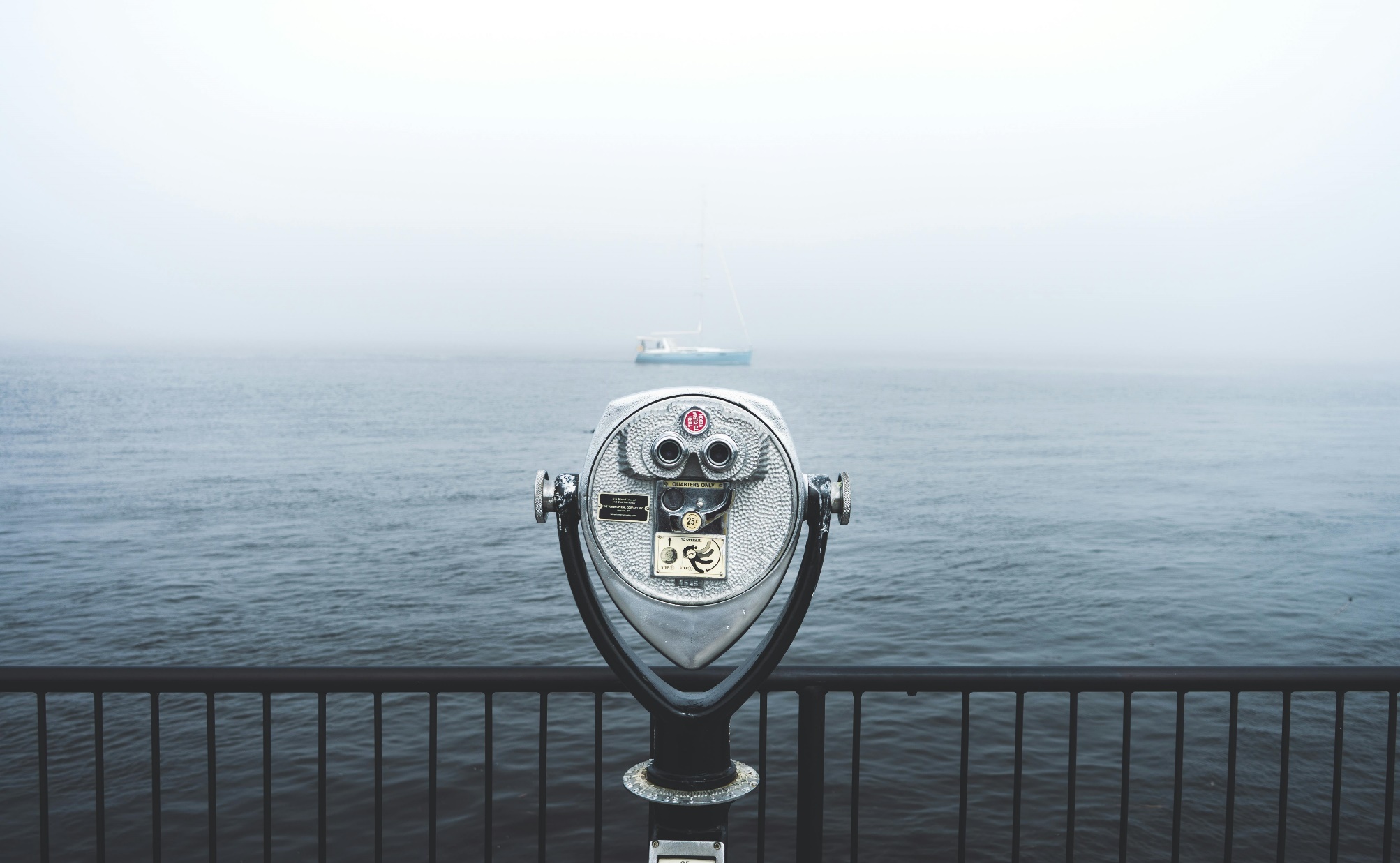 HIGH LEVEL
TERUGBLIK
CIJFERS
VOORUITBLIK 2024
1
1
1
1
1
2
3
4
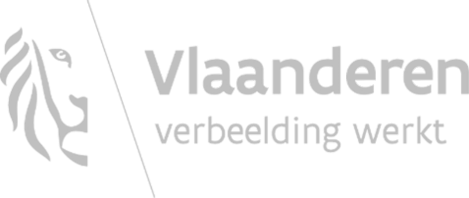 [Speaker Notes: High level: situeren van de verschillende tracks 
Terugblik: afgelopen 5 kwartalen 
Cijfers: we duiken kort in een aantal cijfers over het gebruik van de nieuwe API
Vooruitblik van 2024: Wat staat er de komende maanden in 2024 op de planning met betrekking tot Personalia en de volgende tracks]
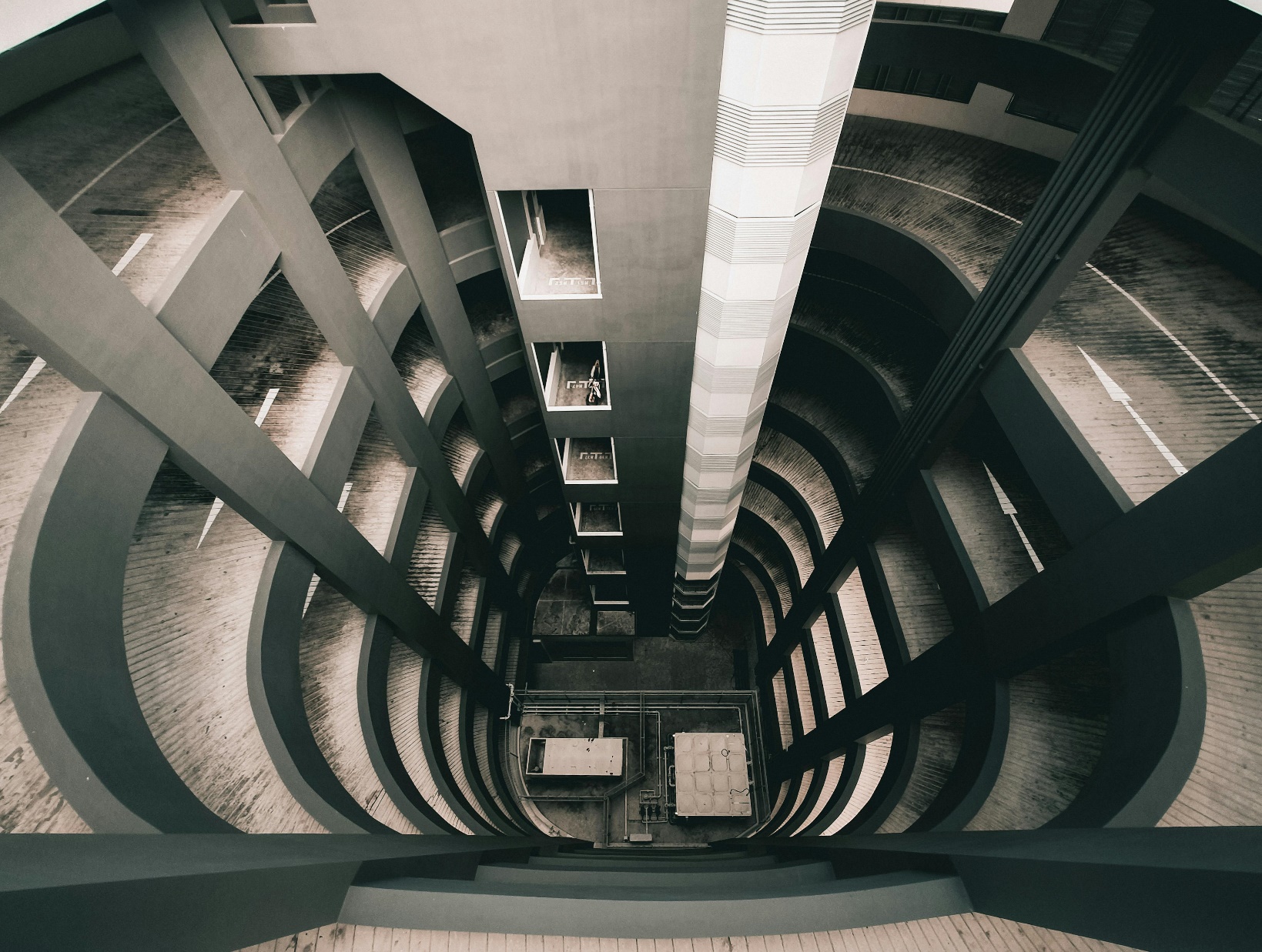 HIGH LEVEL
Verschillende tracks
1. Personalia (registratie en verwerking)
2. Registratie van opdrachten en dienstonderbrekingen
3. Uitfaseering Edison
[Speaker Notes: IPS 1.0 op 29 april, vandaag: evaluatie + wat valt er nog op te lossen: bugs/fuctionele verbeteringen  daarbij zijn een aantal lopende trajecten
belangrijk
	Bij Persona is er een traject met DPO gaande dat we informatie vanuit Personalia ook kunnen teruggeven, 
	we hebben hier nog geen definitief antwoord omwille van privacy,  moet dit afgedekt zijn door de juiste machtigingen en protocollen. 
	Dit is dus een lopend traject.]
Personalia
O&DO
Overige RL’s
HIGH LEVEL - SCHEMA
EPD
PERSONA
Registratie
Verwerking
Personalia
Verwerking
Opdrachten en DO’s
Overige RL’s
Registratie
08
04
08
04
08
04
Overige RL’s
1
2
3
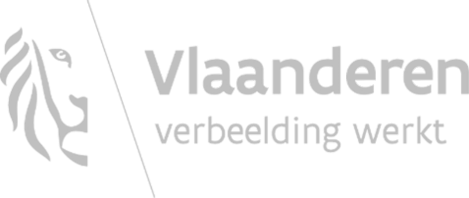 [Speaker Notes: 3) Overige RLs:
Verschillende technische opties:
Wat is haalbaar en wat svoor de SWL 
Voor en nadelen bekijken 
 niet te veel verschillende manieren om informatie moet gaan doorsturen.
niet 3 keer moet aanpassen op een jaar tijd om dezelfde informatie te kunnen versturen.
mogelijkheid om voorlopig op een technische manier, gelijkaardig aan Discimus of rechtstreekse API op mainframe, Persona
Dit is nog in analyse]
HIGH LEVEL - RL’s
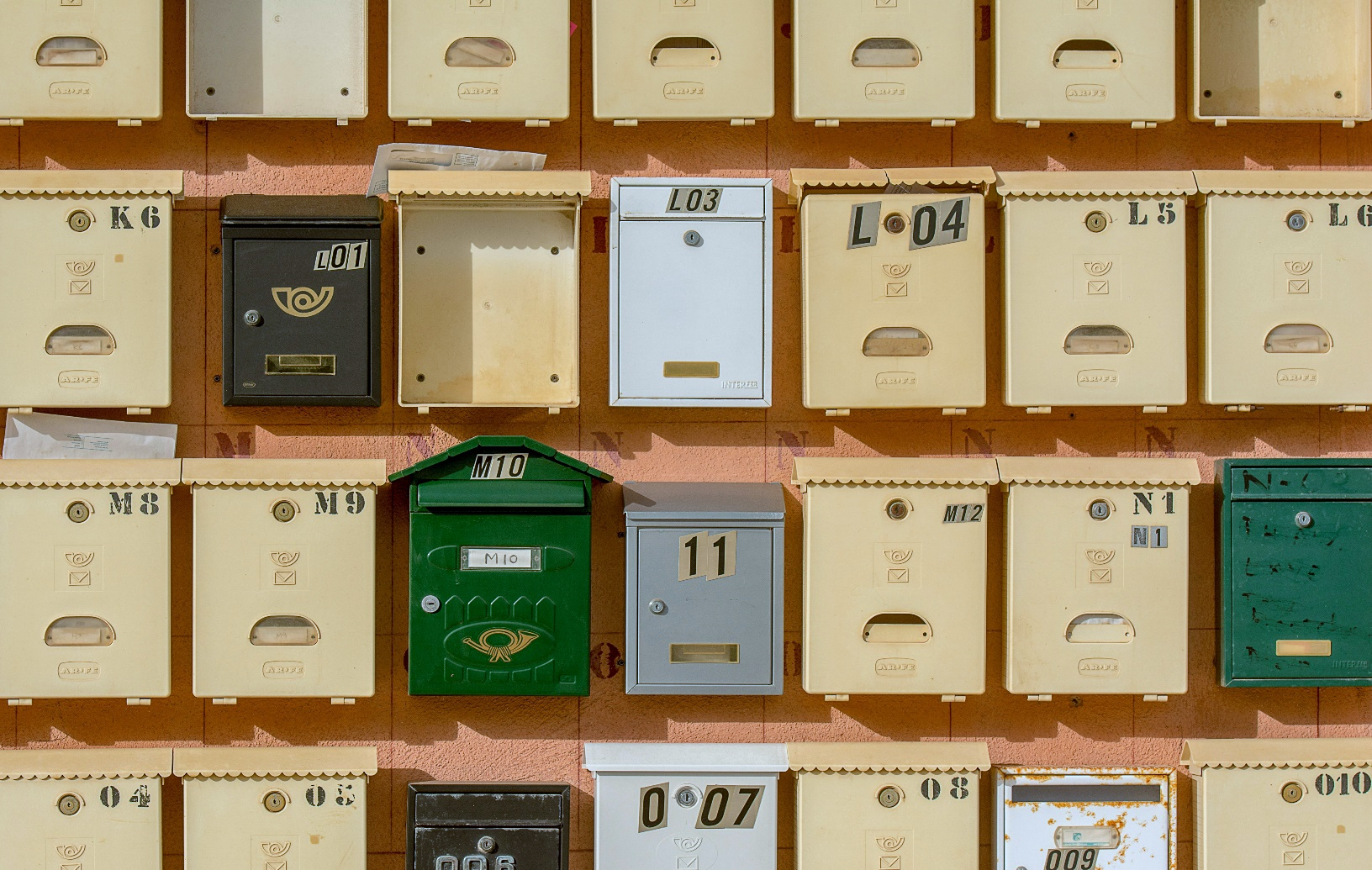 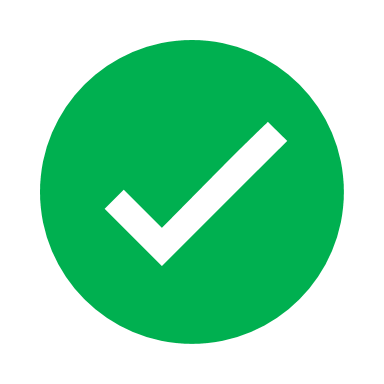 IPS1
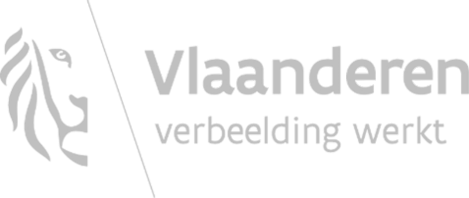 TERUGBLIK
2024-Q2
2023-Q4
… 2023-Q2
2023-Q3
2024-Q1
Iteratieve releases
Publicatie API-design
UAT
Testomgeving met dummy data
Informatierondes + opzet Github + opmaken API-design Personalia
IPS1
Feedback mail of Github
Testen met reële data
User Acceptance Test (UAT)
Evaluatie
IPS1 & IPS 1.1
Dry run
IPS 1
Datamigratie
18
03
08
04
24
04
29
04
Mei
Juni
Scenariotesten door de functionele analisten
Laadtesten, Duurtesten
Datamigratietest
Beperkte SWL-testen
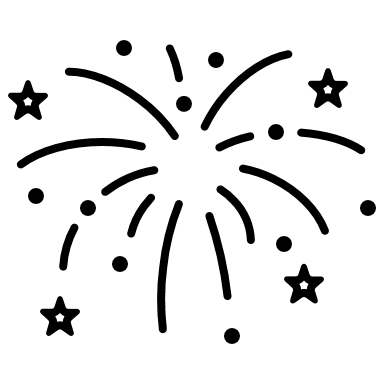 Scenariotesten door gebruikers
Laadtesten, Duurtesten, Pentesten
Datamigratietest 
SWL-testen
Afladen van de gegevens uit EPD
Opladen van de gegevens in Persona
Uitvoeren van events
Inschrijvingen in MAGDA
Evaluatie IPS 1
Aftercare Personalia (IPS1.1)
Documentatie
Voorbereiding volgende fase
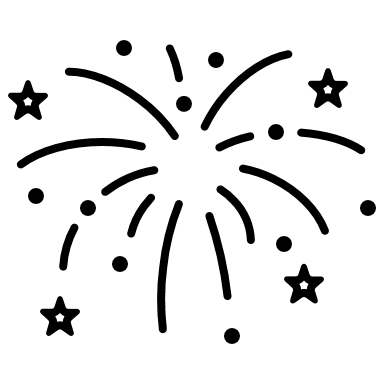 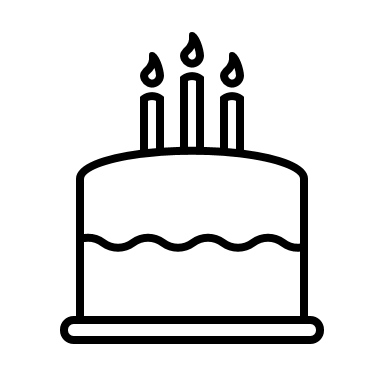 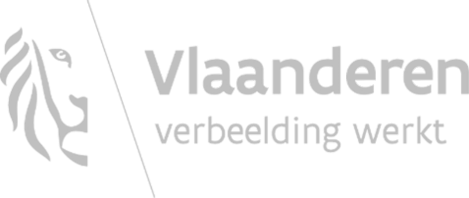 [Speaker Notes: User Acceptance Test (UAT)
gebruiker centraal  + geheel system voldoet aan de business vereisten en dat de applicatie klaar is voor de eindgebruikers. 
Laad/duur testen Pen testen: eveiliging van het systeem. Kwetsbaarheden blootleggen.
Technische testscenario’s als E2E testen met SWLs

De Datamigratie
De gegevens zijn dan overgedragen van EPD en opgeladen in Persona,
Personalia RL zendingen worden de laatste keer verwerkt zondagavond 21/04.
Mapping-file met stamboeknummer-Persona GUID 25/04.
Aftercare: wettelijk samenwonend, foutberichten, zorgbehoevenden]
CIJFERS
310
20
465
185  Foutieve zendingen
1,3%
1805
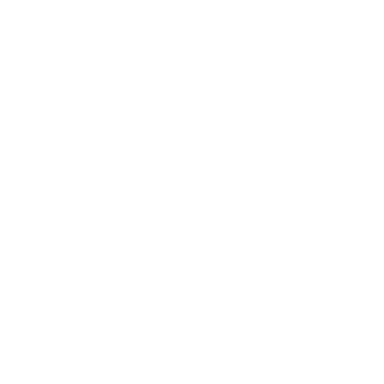 5481
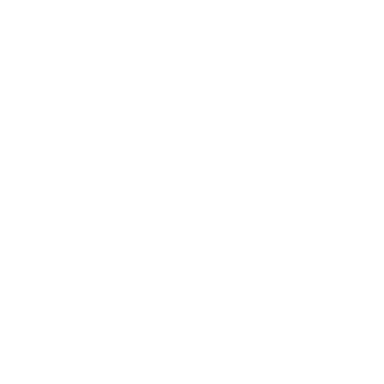 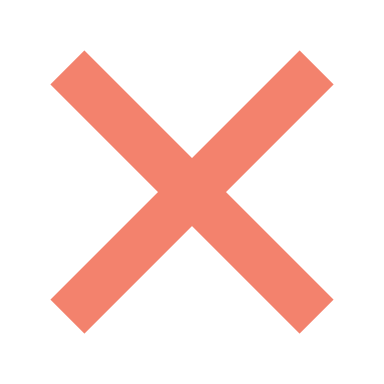 M-Kaart
14150
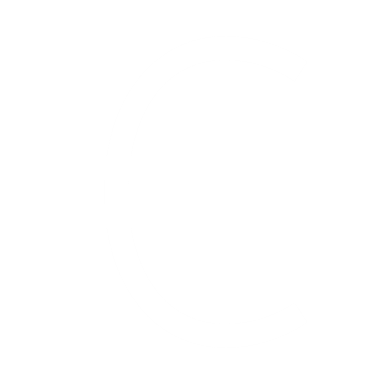 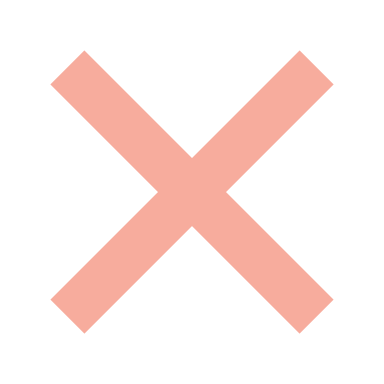 Immatriculatie
2881
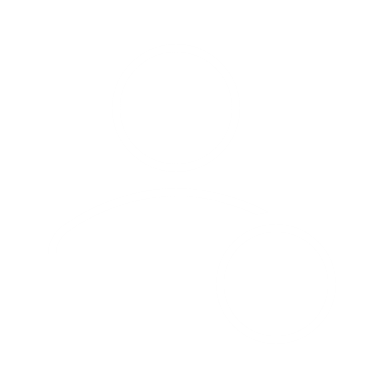 Fiscale toestand
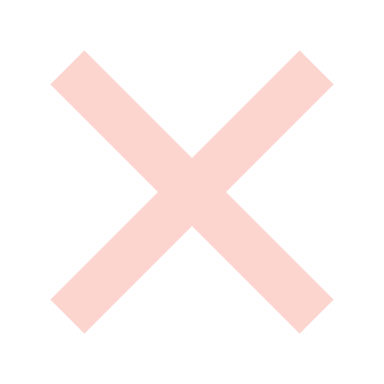 3190
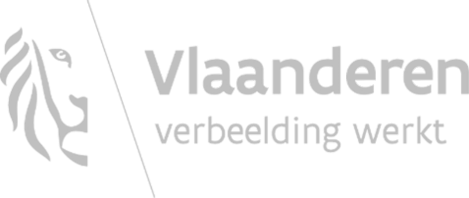 CIJFERS
310
20
465
185  Foutieve zendingen
1,3%
1805
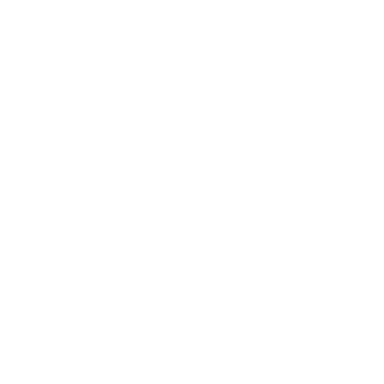 5481
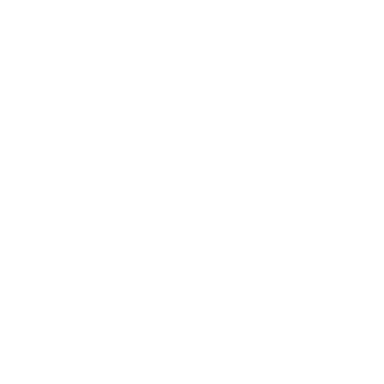 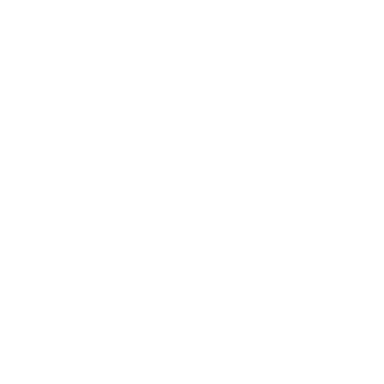 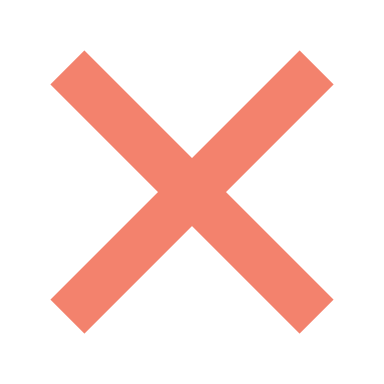 M-Kaart
14150
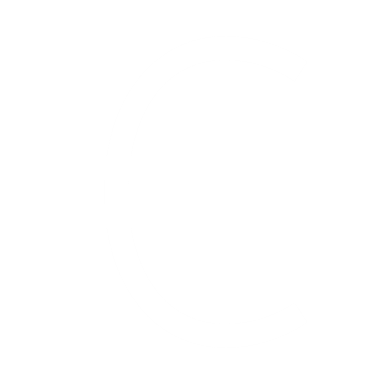 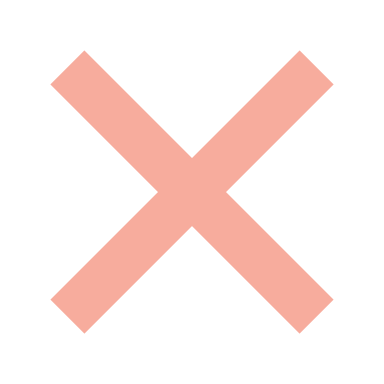 Immatriculatie
2881
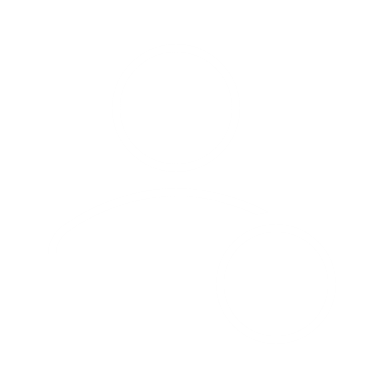 Fiscale toestand
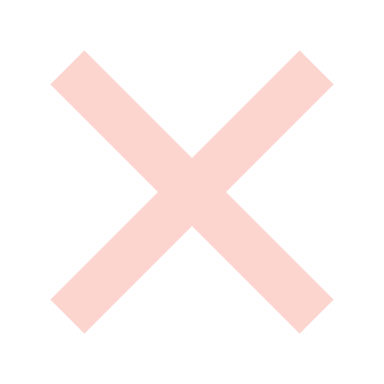 3190
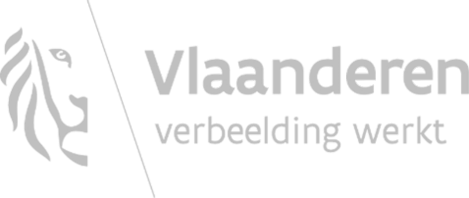 VOORUITBLIK 2024
API Aanpassingen Q3 2024
Wegvallen persoonsgegevens
Feitelijk gescheiden
V1 & V2 backwards compatible zijn
API specificaties meedelen
Mail
https://github.com/Draft-OenV-personeelsAPIs-vr-SWL/personalia  - Github
      API Portaal Onderwijs Vlaanderen
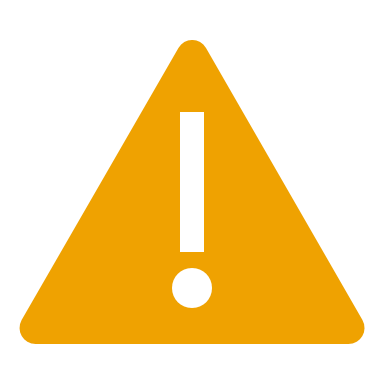 2-wekelijkse releases 
Woensdag 16u
max 30 minuten
17/07, 31/07, 14/08
Registratie O&DO en Edison
Algemene start sessie: week van 7 oktober
Individuele sessies: oktober / november
Algemene samenvatting sessie: eerste helft van december
→ Communicatie in de week van 5 augustus
1
2
3
4
1
2
3
4
CONTACTS PERSONA
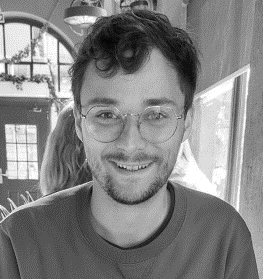 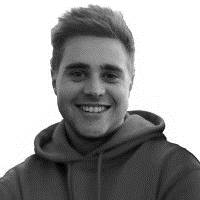 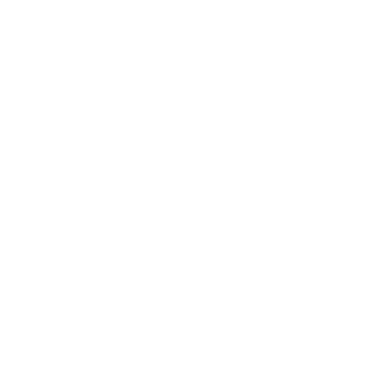 Frédéric Melaerts
AGODI Functioneel Analist
frederic.melaerts@ond.vlaanderen.be
Stevie Maes
AGODI Functioneel Analist
stevie.maes@ond.vlaanderen.be
persona.onderwijs@vlaanderen.be
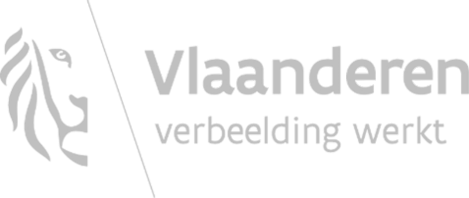